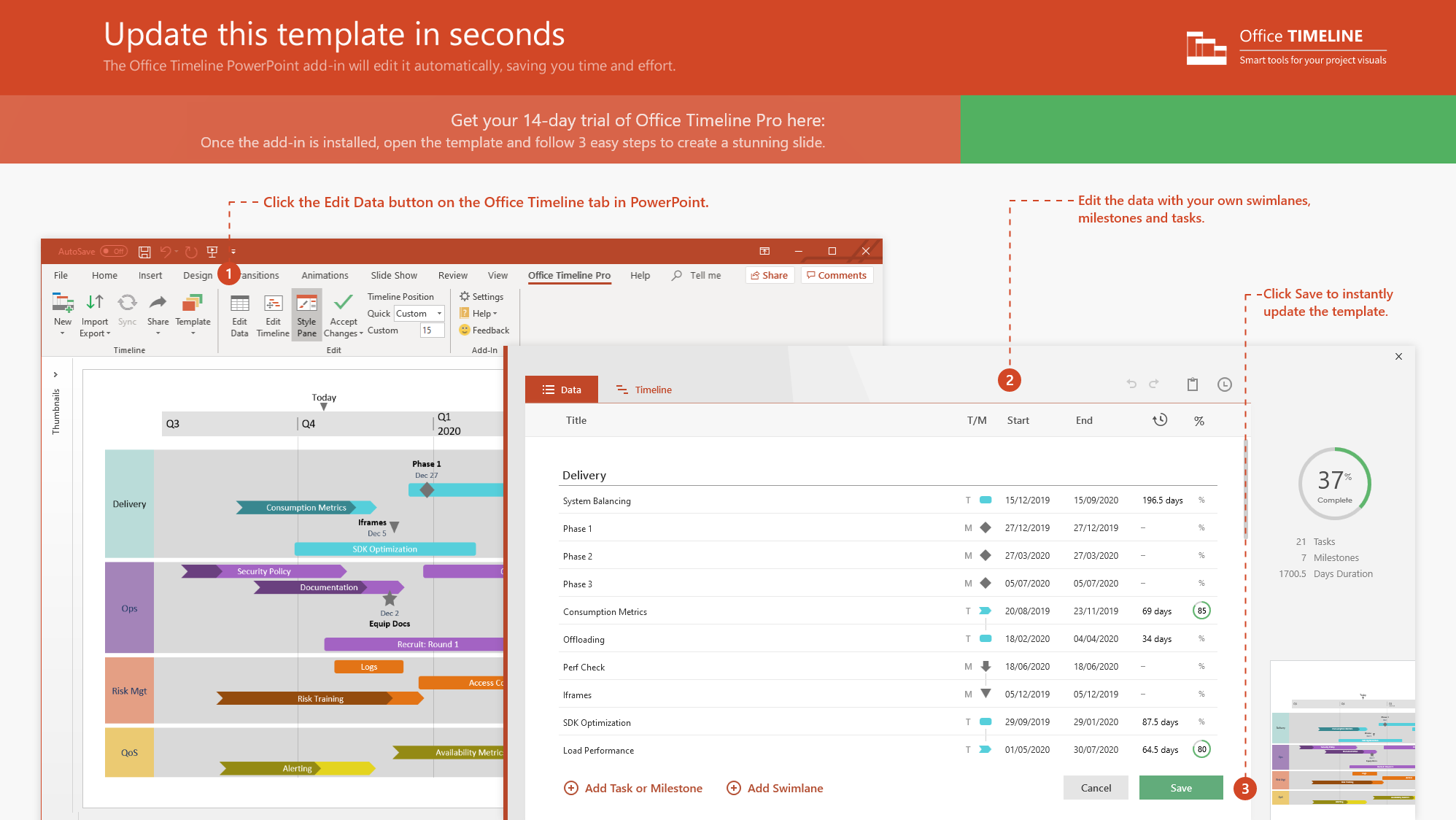 https://www.officetimeline.com/14-days-trial
Annual audit project plan
Phase I
Phase II
Phase III
Complete audit
Start contract
Feb 26
Mar 2
Mar 7
Mar 24
Feb 1
Jan
Feb
Mar
Apr
6
7
8
9
10
11
12
13
14
Review audit contract
100%
Preparation
step
Review previous annual audit reports
100%
Assemble audit team and brief
100%
Preparation
Kick-off meeting
Kick-off
Finalize access to materials and workspace
Audit of income statements and balance sheet
100%
Develop preliminary questions
100%
Phase I
Discuss questions with client
Phase I Preliminary findings
100%
Audit of software development operations
100%
Audit 
performance
Develop preliminary questions
100%
Phase II
Discuss questions with client
Phase II Preliminary findings
100%
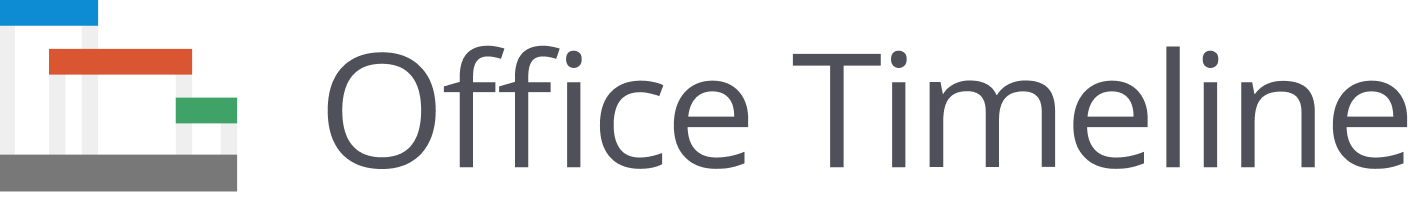 Audit of accounting / financial operations
70%
Develop preliminary questions
60%
Phase III
Discuss questions with client
Phase III Preliminary findings
Consolidate findings and recommendations
Made with
Close out
Consolidation
Prepare audit report draft
Deliver final audit report
Consulting Engagement Schedule
Sign contract
First status report
Second status report
Final status report
May
Jun
Jul
Aug
Sep
Oct
05/01
05/24
06/16
07/09
08/01
08/24
09/16
10/09
Resources
Associate Consultants
Engagement Manager
Practice Director
Sales Executive
Refine requirements with customer
100%
Sales process
Draft and finalize statement of work
100%
Negotiate contract
100%
Kick-off meeting with Engagement team and customer
Kick-off
Finalize engagement schedule, access to resources and reporting scenario
Preliminary interviews
Follow up interviews
Engagement
Preliminary findings
Discuss preliminary findings with customer
Preliminary recommendations
Discuss preliminary recommendations with customer
Follow up research
Prepare final report
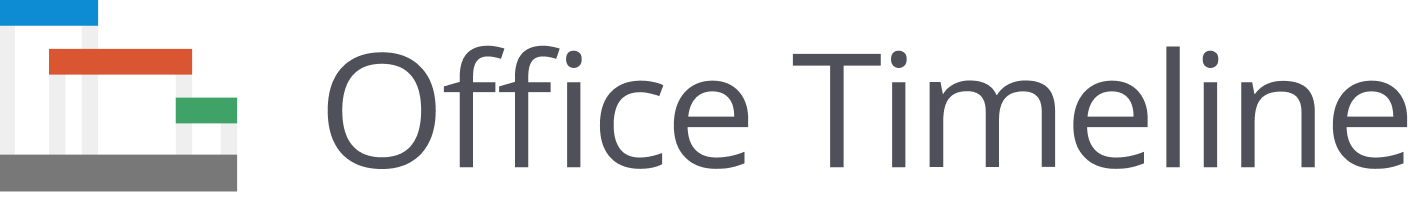 Present final report to customer
Follow up activity
Close out
Final documented reports
Engagement complete
Made with
Process Improvement Project Schedule
Proposal
100%
Initial entrance
100%
Research
40%
Implementation
0%
Today
2022
Q1
Q2
Q3
Q4
Jan
Feb
Mar
Apr
May
Jun
Jul
Aug
Sep
Oct
Nov
Dec
Baseline current process and procedures
100%
1st process improvement presentation
1st process improvement buy-in meetings
100%
100%
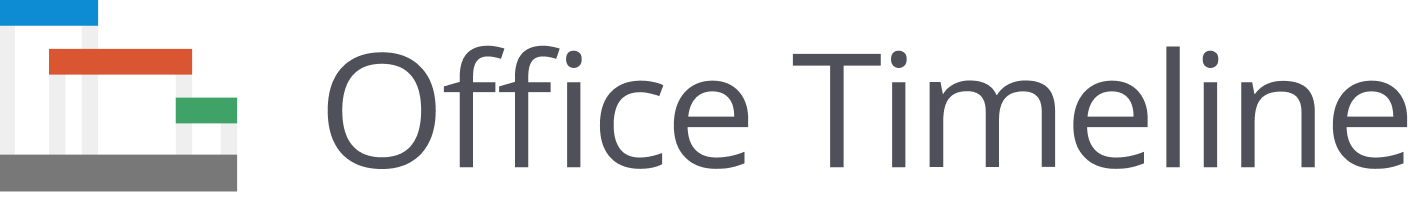 2nd process improvement presentation
2nd process improvement buy-in meetings
100%
40%
Research
3rd process improvement presentation
3rd process improvement buy-in meetings
Implementation plan and schedule
Implementation plan buy-in meetings
Obtain buy-in process improvement plan
Made with